Year 1 Summer Block 5 Measurement: Money
Recognising coins
NCLO: Recognise and know the value of different denominations of coins and notes.
Key vocabulary and questions
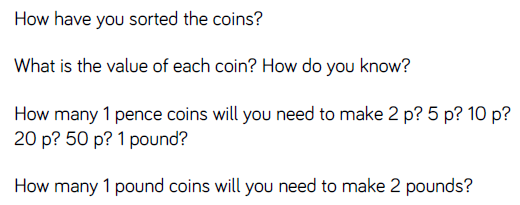 Fluency
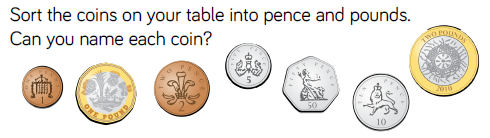 Fluency
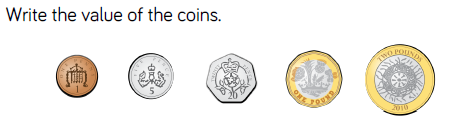 Fluency
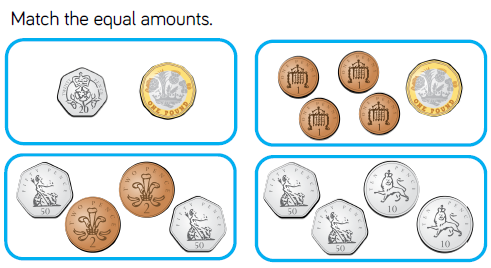 Reasoning and problem solving
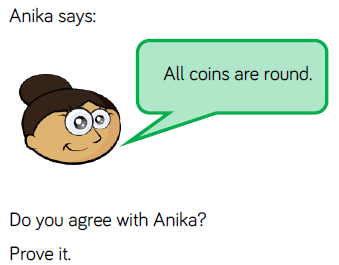 Reasoning and problem solving
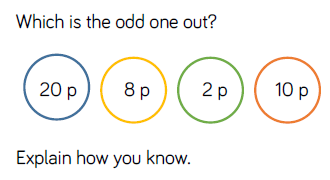 Reasoning and problem solving
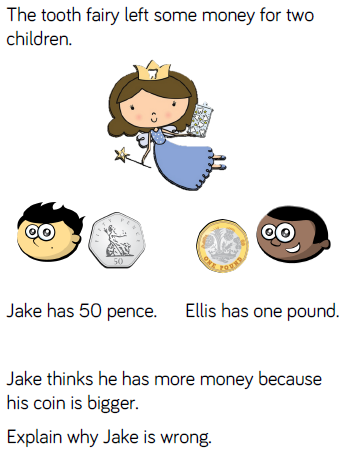 Year 1 Summer Block 5 Measurement: Money
Recognising notes
NCLO: Recognise and know the value of different denominations of coins and notes.
Key vocabulary and questions
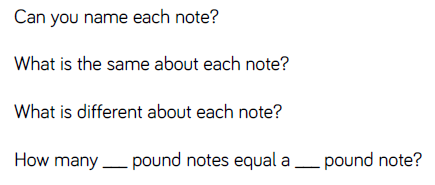 Fluency
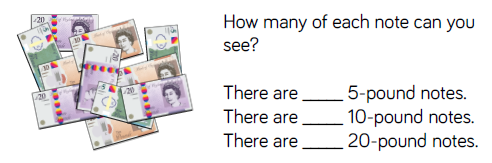 Fluency
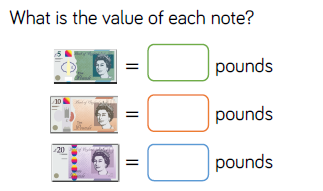 Fluency
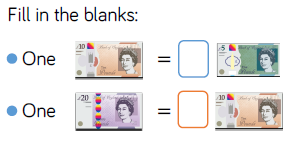 Reasoning and problem solving
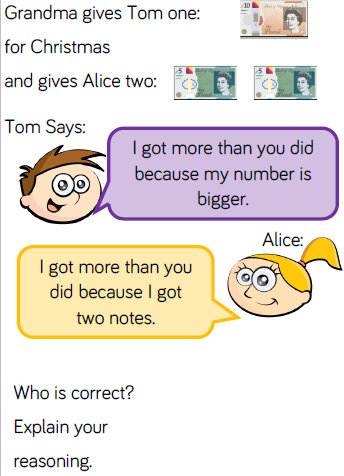 Reasoning and problem solving
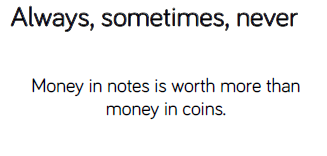 Reasoning and problem solving
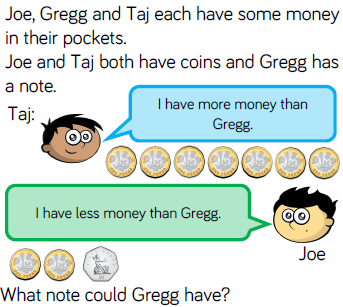 Year 1 Summer Block 5 Measurement: Money
Counting in coins
NCLO: Recognise and know the value of different denominations of coins and notes.
Key vocabulary and questions
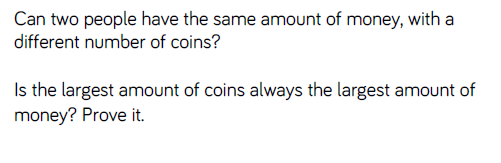 Fluency
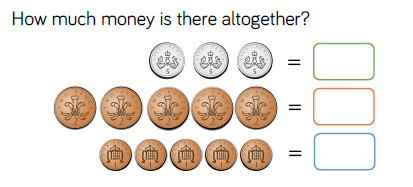 Fluency
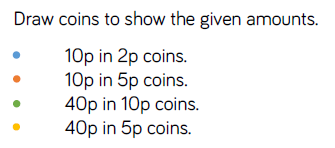 Fluency
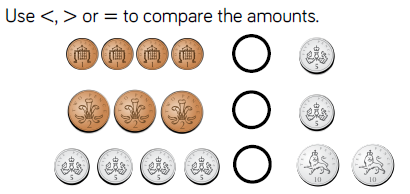 Reasoning and problem solving
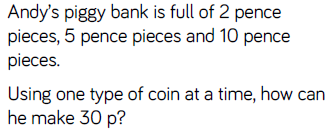 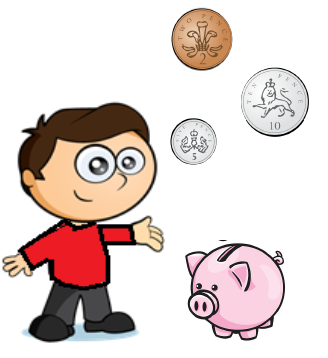 Reasoning and problem solving
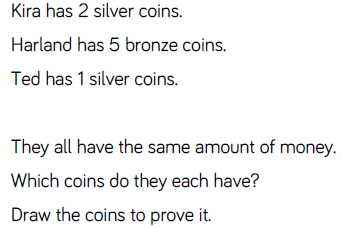 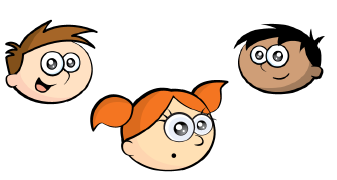